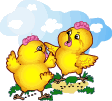 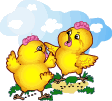 Учимся рассуждать. Помощники речи.
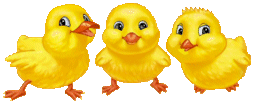 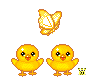 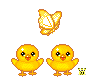 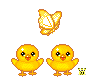 С таким настроением  я начинаю урок
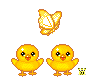 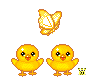 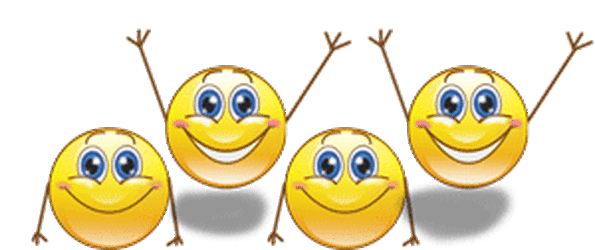 Прозвенел звонок веселый.
Мы начать урок готовы.
Будем слушать, рассуждать,
И друг другу помогать
Прежде чем начать урок давайте вспомним некоторые правила поведения на уроке:1. На уроке будь старательным,Будь спокойным и внимательным.2. Всё пиши, не отставая,Слушай, не перебивая.3. Говорите чётко, внятно,Чтобы было всё понятно.4. Если хочешь отвечать Надо руку поднимать.
Кому нужна речь?
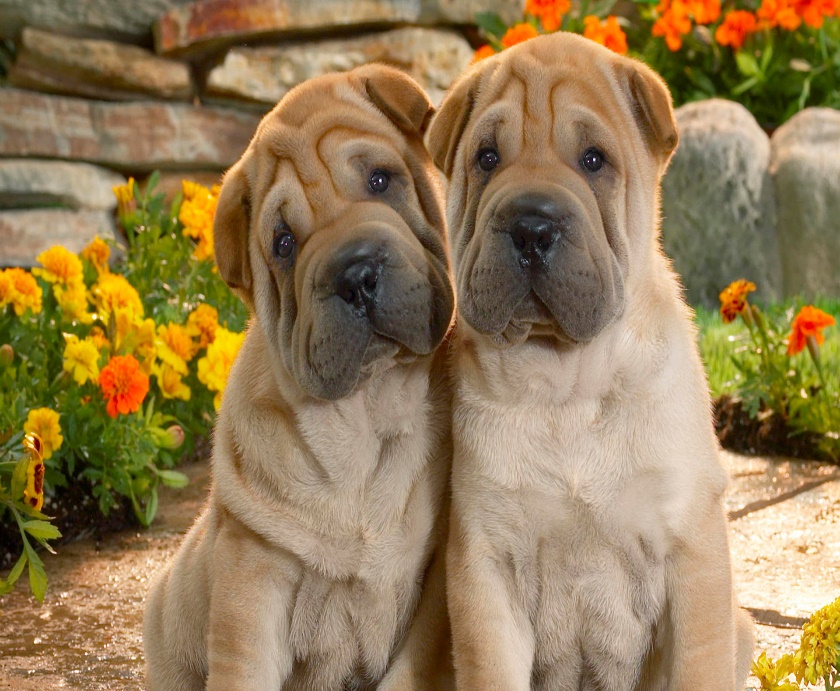 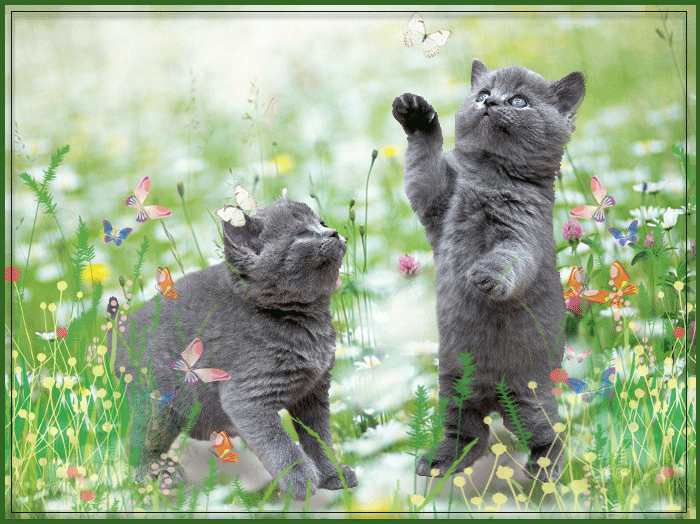 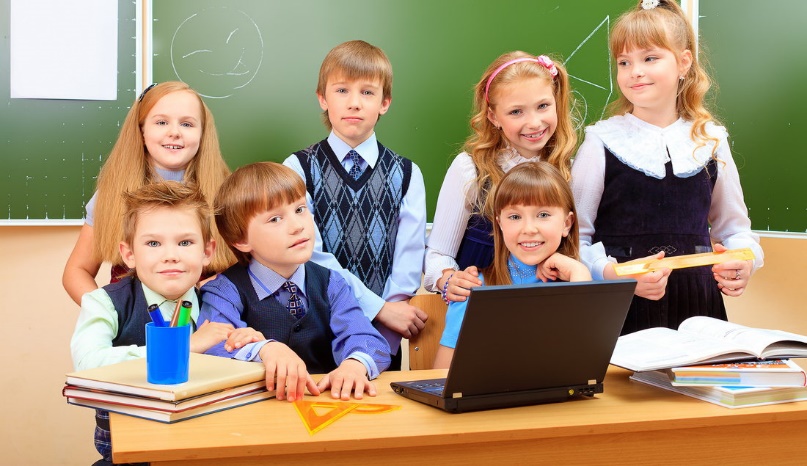 Работа над четкостью речи, тренировка памяти.
            Уж тает снег
Уж тает снег, бегут ручьи,
В окно повеяло весною...
Засвищут скоро соловьи,
И лес оденется листвою!
Чиста небесная лазурь,
Теплей и ярче солнце стало,
Пора метелей злых и бурь
Опять надолго миновала...
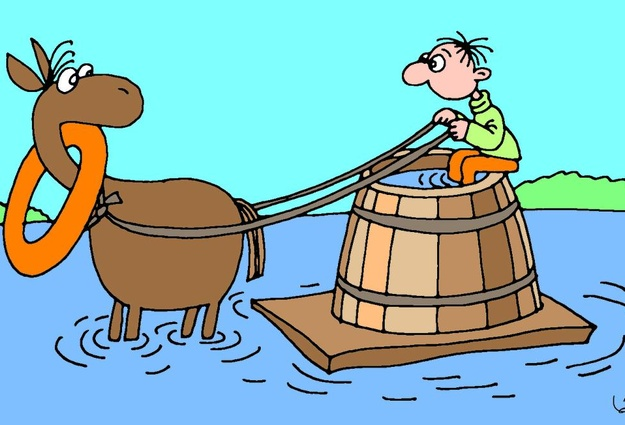 1. Водовоз вез воду из-под водопада..
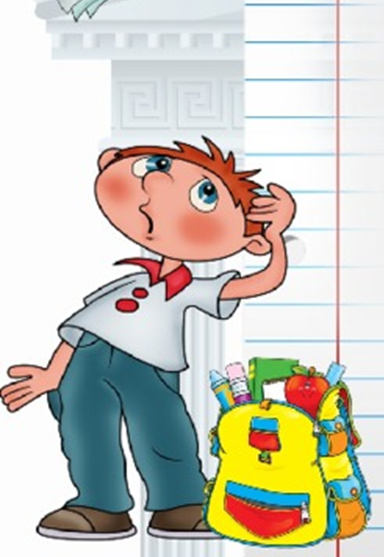 2. Говори, говори, да не заговаривайся
Задание 1 . Как можно быстрее читай текст и подчёркивай названия предметов одной  чертой.
ИГРУШКИ
На ёлке детям подарили много игрушек. Кирюша получил юлу. Лиза получила большую куклу. Ваня был очень рад барабану. Малыши Вова и Миша получили кубики. Они тут же стали строить из них дом. Ребята дружно играли новыми игрушками.



Задание 2. Укажи количество подчёркнутых слов.
1 строка	2 строка	3 строка	4 строка
Диктант № 8
4. Бабушка купила внуку букварь.
2. Небо покрылось серыми тучами.
3. Дети посадили во дворе акацию.
5. Землю согрело тёплое солнышко.
1. Мы жили возле берёзовой рощи.
Послушайте стихотворение:
Пройти пустыню – не пустяк. 
Ступаю осторожно... 
Тут можно три часа бродить, 
Зато уж ноги промочить 
В пустыне невозможно.




- О чем говорится в данном стихотворении?
-Почему нельзя промочить ноги в пустыне?
- Прочитайте стихотворение выразительно. Повторите про себя стихотворение.
-Ребята, вы несколько раз прослушали стихотворение. Давайте попробуем воспроизвести его по памяти.
- Ребята, когда вы слышите слово «пустыня», что вам представляется?
- А как вы думаете, есть ли в пустыне животные?
-Вы наверное уже догадались, о чем мы с вами поговорим на уроке?
-Да, мы сегодня на уроке будем говорить о пустыне, есть ли в ней жизнь. И научимся подбирать слова, которые наиболее точно передают главную мысль.
А начать наше занятие я хочу словами пословицы:
 «Думай дважды, говори раз».


 - Как вы её понимаете? 
- Подберите близкое по значению слово.
- Что значит "рассуждать"?
-Для чего мы учимся рассуждать?
-Как это нам поможет в будущем?
-
Тема занятия "Учимся рассуждать"
Работа в группах
Разминка: Вставьте в предложения подходящие по смыслу слова.
Началась   сильная   гроза. . 
Погода с утра стояла пасмурная.
На небо выплыло яркое солнышко .  
Прилетели из жарких  стран жаворонки.  
 
-
Ребята, подберите наиболее точные слова в предложении, что было понятно, о чем говорится.
Осенью я люблю гулять в парке. Иду по дорожке, а под моими ногами тихо (шумят, шелестят, хрустят, трещат, шуршат) опавшие листья.



-Ребята, давайте подведем итог, чтобы выразить мысль и построить предложение, что мы должны уметь?
физминутка
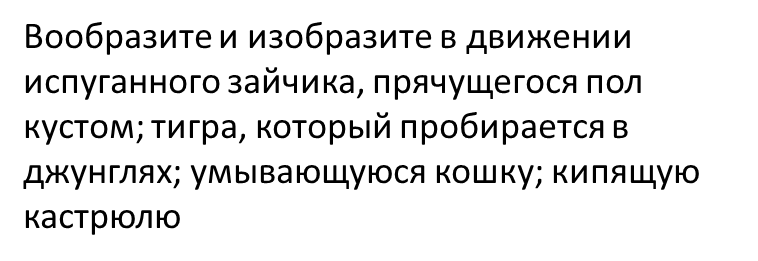 Да, ребята, чтобы точно выразить свою мысль, мы должны уметь рассуждать, думать и подбирать наиболее точные и понятные слова. 
-Я  прочту вам текст о пустыне и её жителях 



«Пустыня днём и ночью». 

Вы, ребята, внимательно слушаете и следите за содержанием. В тексте есть слово, которое употреблено неудачно, неточно. Вы должны найти данное предложение и заменить слово на более точное.
Где двое работают, там и песня слышна «


 (Работа парами по тексту)
Пустыня днём и ночью
   Пустыня днем действительно оправдывает своё название – никем не заселенная земля. Но следы на земле (песке) показывают, что животные в пустыне есть, просто они прячутся. Ведь днем маленькому телу жука или паука достаточно одного прикосновения к раскаленному песку, чтобы погибнуть. Всем насекомым в пустыне нужны длинные ноги, которые избавляют их от ожога. 
   Змеи и ящерицы могут немного погулять по песку днем, но, так как в это время нечем поживиться, они тоже прячутся в норки.
    Пустынные жители стараются все дела отложить на ночь – тогда пустыня оживает.
-Ребята, перечитайте текст про себя вдумчиво. 
- Проверим. Рассуждаем.
- Ответьте на вопросы после текста.
-От чего прячутся днем пустынные животные? 
Выбери верный вариант ответа:
-от врагов;
- от жары;
- от людей.
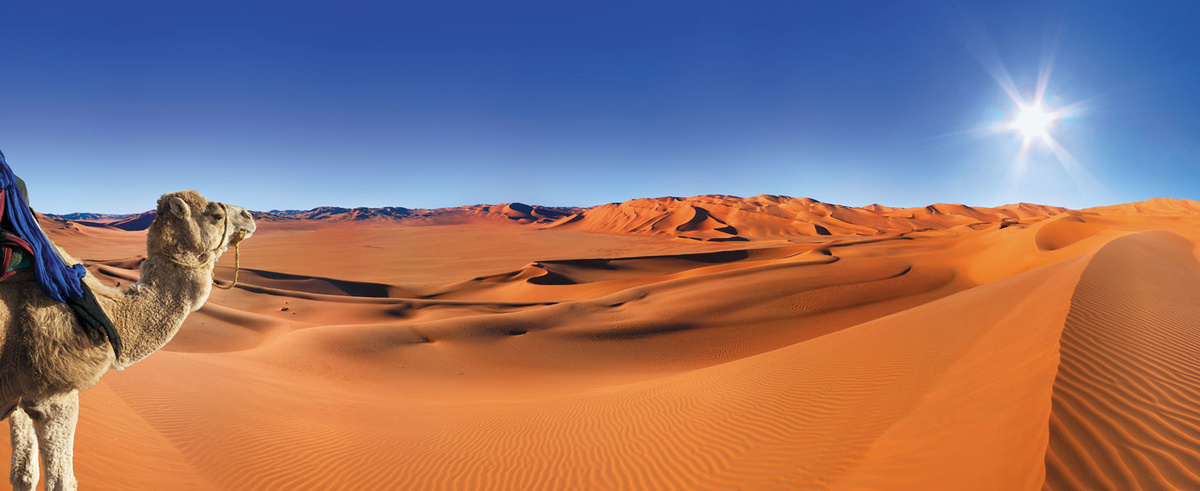 Почему у пустынных насекомых длинные ноги?
-Ребята, вы уже знаете, что для выражения своих мыслей, нужно правильно подбирать слова. Мы сейчас прочитали произведение, узнали, что пустыня оживает ночью. Предположите, что происходит ночью в пустыне, что делают животные, как себя ведут. Напишите несколько предложений о жизни в пустыне ночью. Помните, что нужно подбирать точные и понятные слова. 
-Те ребята, которые затрудняются написать о жизни в пустыне ночью, изобразите это на ваших рисунках.
Какие задачи мы ставили на урок? 

-Для чего мы учимся рассуждать?

Чтобы выразить мысль и построить предложение, что мы должны уметь?

-Для чего мы должны уметь подбирать наиболее точные слова?
Урок полезен, всё понятно


Лишь кое-что чуть-чуть неясно


Ещё придется потрудиться


Да! Трудно всё-таки учиться!
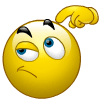 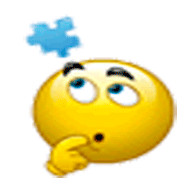 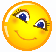 Спасибо за работу на уроке